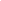 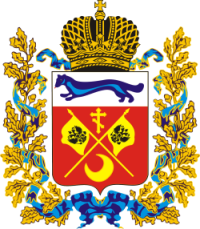 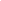 Практика рассмотрения информации о возможных нарушениях требований антикоррупционного законодательства, в частности: принятие решений о проведении проверки, порядок рассмотрения материалов и подготовки доклада, мотивированного заключения. Рассмотрение уведомлений о возникновении личной заинтересованности
(Комитет по профилактике коррупционных правонарушений Оренбургской области)
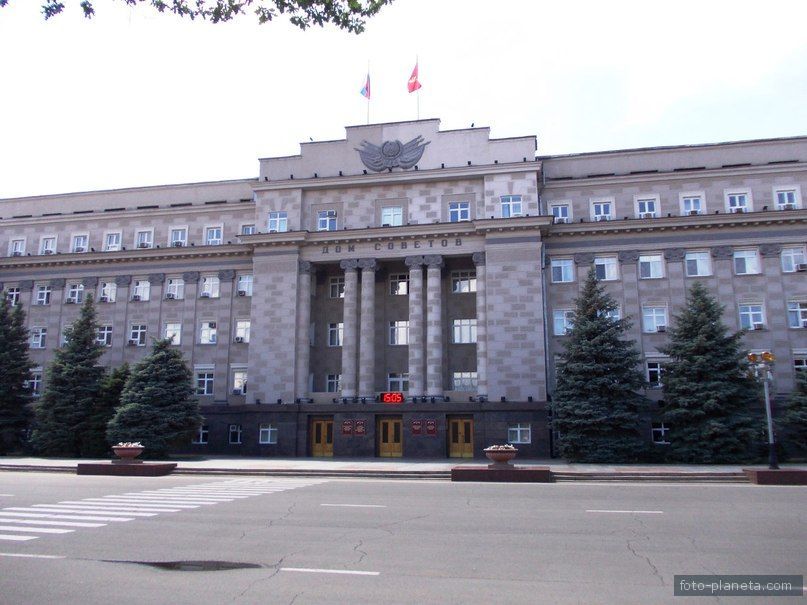 г. Оренбург, 29.09.2023
Нормативно-правовое обеспечение рассмотрения информации…
Антикоррупционные проверки
(правовое обеспечение)
Федеральные законы:
1. от 25.12.2008 года № 273-ФЗ «О противодействии коррупции»;
2. от 02.05.2006 № 59-ФЗ «О порядке рассмотрения обращений граждан Российской Федерации»;
3. от 17.01.1992 № 2202-1 «О прокуратуре Российской Федерации»;
  4. от 27.07.2004 № 79-ФЗ «О государственной гражданской службе Российской Федерации»;
5. от 02.03.2007 № 25-ФЗ «О муниципальной службе в Российской Федерации».
Указы Президента Российской Федерации:
1. от 21.09.2009 № 1065 «О проверке достоверности и полноты сведений, представляемых гражданами, претендующими на замещение должностей федеральной государственной службы, и федеральными государственными служащими, и соблюдения федеральными государственными служащими требований к служебному поведению»
Нормативно-правовое обеспечение рассмотрения информации… (продолжение)
Антикоррупционные проверки
(правовое обеспечение)
2. от 01.07.2010 № 821 «О комиссиях по соблюдению требований к служебному поведению федеральных государственных служащих и урегулированию конфликта интересов»;
Законы Оренбургской области:
1. от 18.11.2011 № 576/149-V-ОЗ «О комиссиях по соблюдению требований к служебному поведению государственных гражданских служащих Оренбургской области и урегулированию конфликта интересов»;
2. от 30.12.2005 № 2893/518-III-ОЗ «О государственной гражданской службе Оренбургской области»;
3. от 10.10.2007 № 1611/339-IV-ОЗ «О муниципальной службе в Оренбургской области»;
 4. от 15.09.2008 N 2369/497-IV-ОЗ (ред. от 31.08.2023) "О противодействии коррупции в Оренбургской области"
Нормативно-правовое обеспечение рассмотрения информации… (продолжение)
Антикоррупционные проверки
(правовое обеспечение)
Законы Оренбургской области:
5. Законы Оренбургской области, определяющие порядок проведения антикоррупционной проверки в отношении соответствующей категории лиц: 
от 04.05.2010 № 3551/824-IV-ОЗ, от 09.07.2012 № 910/272-V-ОЗ, 
от 01.09.2017 № 541/128-VI-ОЗ.
Указы Губернатора Оренбургской области:
1. указы Губернатора Оренбургской области определяющие порядок работы комиссии по соблюдению требований к служебному поведению и урегулированию конфликта интересов от 08.09.2015 № 719-ук, от 17.07.2013 
№ 721-ук, 07.10.2016 № 550-ук, от 19.02.2018 № 84-ук, от 15.10.2015 № 792-ук;
Нормативно-правовое обеспечение рассмотрения информации… (продолжение)
Антикоррупционные проверки
(правовое обеспечение)
Указы Губернатора Оренбургской области:
2. указы Губернатора Оренбургской области, определяющие порядок проведения антикоррупционных проверок в отношении соответствующей категории лиц:
от 09.07.2012 № 421-ук, от 28.01.2010 № 11-ук.
Постановления Правительства Оренбургской области
1. от 11.03.2013 № 179-п «О проверке достоверности и полноты сведений, представляемых лицом, поступающим на должность руководителя государственного учреждения Оренбургской области, и руководителем государственного учреждения Оренбургской области»
Нормативно-правовое обеспечение рассмотрения информации… (продолжение)
Антикоррупционные проверки
(правовое обеспечение)
Муниципальные нормативные правовые акты, определяющие:
порядок работы комиссий по соблюдению требований к служебному поведению и урегулированию конфликта интересов;
направления и рассмотрения различных обращений, уведомлений представляемых муниципальными служащими и иными лицами; 
порядок проведения проверок в отношении лиц, замещающих должности руководителей учреждений.
Правовые акты органа исполнительной власти, определяющие:
порядок работы комиссии по соблюдению требований к служебному поведению, направления и рассмотрения различных обращений, уведомлений представляемых государственными служащими и иными лицами;
Методическое обеспечение рассмотрения информации
Методические рекомендации Министерства труда и социальной защиты Российской Федерации:
1. По вопросам соблюдения ограничений, налагаемых на гражданина, замещавшего должность государственной или муниципальной службы, при заключении им трудового или гражданско-правового договора с организацией;
2. Обзор практики правоприменения в сфере конфликта интересов;
3. По вопросам привлечения к ответственности должностных лиц за непринятие мер по предотвращению и (или) урегулированию конфликта интересов.
Методические рекомендации комитета:
О проведении антикоррупционных проверок;
Об организации работы комиссий по соблюдению требований к служебному поведению и урегулированию конфликта интересов.
2. Работниками кадровых подразделений ОИВ, ОМСУ ответственными за профилактику коррупционных правонарушений либо должностными лицами кадровых служб указанных органов, ответственными за работу по профилактике коррупционных правонарушений
3. Постоянно действующими руководящими органами политических партий и зарегистрированных в соответствии с законодательством иных общероссийских общественных объединений, не являющихся политическими партиями
4. Общественной палатой Российской Федерации, Общественной палатой Оренбургской области
Иные организации, физические лица, анонимные источники.
В случае наличия в указанной информации признаков совершения коррупционных правонарушений, в целях реализации практических мер по профилактике коррупции целесообразно данную информацию после проведенного анализа оформлять по пункту 2 (как информацию работника…)
5. Общероссийскими средствами массовой информации.
1. Правоохранительными органами, иными государственными органами, органами местного самоуправления и их должностными лицами;
Источники поступления информации
Является основанием для проведения антикоррупционной проверки (на основании НПА, определяющего порядок проведения проверки)
Этапы работы с информацией о возможных нарушениях требований антикоррупционного законодательства (за исключением информации, изложенной в актах прокурорского реагирования)
I. Поступление информации в ОИВ, ОМСУ, работнику по профилактике коррупционных правонарушений
II. Анализ представленной информации, установление полномочий по её рассмотрению, выработка плана работы по реализации информации
III. При установлении достаточности оснований, принятие решения о проведении антикоррупционной проверки (подготовки заключений)
IV. Сопоставление сроков ответа заявителю (ФЗ № 59-ФЗ) со сроками проведения антикоррупционной проверки. При превышении сроков проведения проверки подготовка предварительного ответа заявителю о принятых решениях (при необходимости).
V. Проведение проверки, подготовка соответствующих заключений.  
Подготовка мотивированных заключений по уведомлениям о возникновении личной заинтересованности и их рассмотрение на заседании комиссии независимо от выводов, изложенных в заключении, ОБЯЗАТЕЛЬНО!!!
VI. Рассмотрение докладов, заключений на заседаниях комиссии (при необходимости) или представителем нанимателя (работодателем)
 в т.ч. принятие решения в соответствии с требованиями НПА  и методическими рекомендациями.
VII. Реализация решений комиссии или предложений, изложенных в докладе (при необходимости).
VIII. Направление ответа заявителю в соответствии с ФЗ № 59-ФЗ
Особенности работы с информацией, актами прокурорского реагирования (представление, протест) о нарушении требований антикоррупционного законодательства, поступившими из прокуратуры Оренбургской области
Получение информации прокуратуры о нарушении требований законодательства о противодействии коррупции.
(представление, информация)
Определение полномочий по проведению мероприятий в целях реализации информации представленной прокуратурой Оренбургской области
Подготовка материалов по рассмотрению информации (для проведения проверки, для применения упрощенного порядка привлечения к дисциплинарной ответственности)
Да
Нет
Подготовка информации и её передача в орган, уполномоченный на реализацию мероприятий по информации прокуратуры
ОБЯЗАТЕЛЬНО!!
Рассмотрение представления 
в порядке и сроки, предусмотренные законодательством.
Получение от уполномоченного органа (в подавляющем большинстве случаев - это комитет по профилактике коррупционных правонарушений Оренбургской области) информации о результатах мероприятий, проведенных на основании представления (информации) прокуратуры (выписка из протокола заседания соответствующей комиссии, решение Губернатора Оренбургской области и т.п.)
Проведение антикоррупционных проверок, подготовка материалов в комиссию (представителю нанимателя для принятия решения).
Проведение заседания комиссии (возможно с участием представителя прокуратуры). Направление решения комиссии представителю нанимателя (работодателю).
Реализация решений комиссии (предложений по докладу).
Направление окончательных сведений о результатах рассмотрения представления (информации) прокуратуры.
Направление окончательных сведений о результатах рассмотрения представления (информации) прокуратуры.
Антикоррупционная проверка отличается от служебной проверки по правовой природе, 
порядку проведения и результатам.
Достаточность информации предполагает наличие совокупности данных, свидетельствующих о нарушении служащим (работником) требований антикоррупционного законодательства, несоответствии фактическим обстоятельствам представленных конкретным служащим (гражданином) сведений. При это необходимо учитывать, влияние вышеуказанных факторов на определение тяжести правонарушения, сроки привлечения к ответственности и т.п.
Достаточная информация, поступившая в письменном виде в установленном порядке от уполномоченных лиц (организаций)
Иногда необходимые документы, подтверждающие факт коррупционного правонарушения, можно получить лишь после начала процедуры проверки
Информация из писем граждан не является основанием для проведения проверки, но подлежит учету в работе и может быть в последствии представлена через сотрудника подразделения в качестве основания для проведения проверки
(смотри слайд № 8)
Формирование доклада по результатам антикоррупционной проверки
Форма и общее обязательное содержание доклада законодательством не установлено. 
Исключение: содержание предложений, сформированных по итогам проведения проверки для должностного лица, уполномоченного назначать гражданина на должность или назначившего служащего на должность.
Тело доклада
1. Преамбула доклада (Вводная часть)
2. Основная часть доклада
3. Заключительная (резолютивная) часть доклада.
Содержание частей доклада по результатам проведенной проверки
1. Преамбула доклада (вводная часть) должна содержать сведения:
Об источнике поступления информации, о НПА определяющем правовой статус проверяемого лица, порядок проведения проверки, информацию, о соблюдении каких запретов, ограничений и требований подлежат проверке. Краткое описание совершенного коррупционного правонарушения, обстоятельства, при которых оно совершено, согласно поступившей информации. (см. раздаточные материалы к семинару).
2. Основная часть доклада должна содержать сведения:
о направлении запросов в органы кредитные и иные организации, ТО ФОИВ и т.д., описание совершенного коррупционного правонарушения, ситуации и обстоятельства, направлении (не направления) проверяемым лицом уведомления о возникновении (возможном возникновении) личной заинтересованности при исполнении должностных обязанностей (полномочий), которая приводит (могла привести) к конфликту интересов, иных обращений, заявлений, предусмотренных законодательством  о противодействии коррупции, самостоятельном принятии (непринятии) лицом мер, направленных на его урегулирование, о выявленных фактах предоставления недостоверных и (или) неполных сведениях, о результатах проверки в соответствии со ст. 8.2 ФЗ № 273-ФЗ «О противодействии коррупции», результаты оценки заведомости совершения правонарушения, наличия умысла, возможности получения лицом доходов, иного имущества, в результате неисполнения требований законодательства о противодействии коррупции, содержание пояснений проверяемого лица по выявленным фактам нарушения антикоррупционного законодательства, о категории тяжести совершенного правонарушения, о возможности привлечения к ответственности за совершение коррупционного правонарушения, с учетом особенностей, определенных ст. 59.3 ФЗ № 79-ФЗ, ст. 27.1 ФЗ № 25-ФЗ, ст. 193 Трудового кодекса РФ. 
(см. раздаточные материалы к семинару).
Содержание частей доклада по результатам проведенной проверки
3. Заключительная часть доклада должна содержать: 
	мотивированный вывод о наличии (отсутствии) нарушений проверяемым лицом требований законодательства о противодействии коррупции;
по результатам проверки по фактам возникновения личной заинтересованности при осуществлении должностных (служебных) обязанностей, которая влияет или может повлиять на надлежащее, объективное и беспристрастное исполнение им должностных обязанностей (осуществление полномочий) вывод, в чем заключалась материальная (нематериальная) выгода у проверяемого лица, и (или) лиц, указанных в статье 10 ФЗ № 273-ФЗ;
предложения, предусмотренные НПА, регламентирующим проведение проверки.
К реквизитам доклада относятся:
1. Дата доклада (не может быть позднее срока, предусмотренного НПА, регламентирующим проведение проверки)
2. Должность, подпись, фамилия инициалы лица, (руководителя подразделения) проводившего проверку.
Формирование мотивированного заключения
Форма и общее обязательное содержание мотивированного не установлено. 
Исключение: содержание в мотивированном заключении сведений, определенных пунктом 17.6 Положения о комиссии…, утвержденном Указом Президента РФ № 821.
Тело заключения
1. Преамбула заключения
2. Основная часть заключения
3. Заключительная (резолютивная) часть заключения.
Содержание частей мотивированного заключения
1. Преамбула заключения должна содержать:
Сведения о ФИО лица, направившего уведомление, занимаемой им должности, краткая информация, изложенная в уведомлении, данные о НПА, регламентирующем правовой статус лица, закрепляющем обязанность служащего при возникновении определенных ситуаций подавать уведомления, регламентирующем порядок проведения предварительного рассмотрения уведомления.
2. Основная часть заключения должна содержать:
 Подробное описание конкретных ситуаций и обстоятельств, установленных в ходе подготовки мотивированного заключения, результаты анализа документов (регламентов, положений, уставов, штатного расписания и т.п.) и иных материалов, при рассмотрении уведомлений, заявлений, обращений.
3. Заключительная (резолютивная) часть заключения должна содержать:
 мотивированный вывод по результатам предварительного рассмотрения, вывод, в чем заключалась материальная (нематериальная) выгода  у лица, направившего уведомление, и (или) лиц, определенных ст. 10  ФЗ № 273-ФЗ, данные о своевременности направления лицом уведомления, а в случае несвоевременного уведомления данные о самостоятельном принятии (непринятии) лицом мер, направленных на урегулирование конфликта интересов.
предложения, предусмотренные соответствующим НПА, регламентирующими работу комиссии.
ВНИМАНИЕ!! Формулировка предложения должна соответствовать формулировке, предусмотренной НПА.
СПАСИБО ЗА ВНИМАНИЕ!
anticorruption@mail.orb.ru